列表
科比投篮数据集
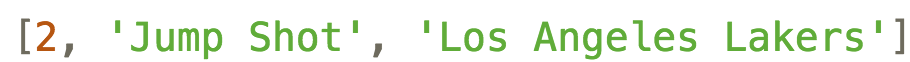 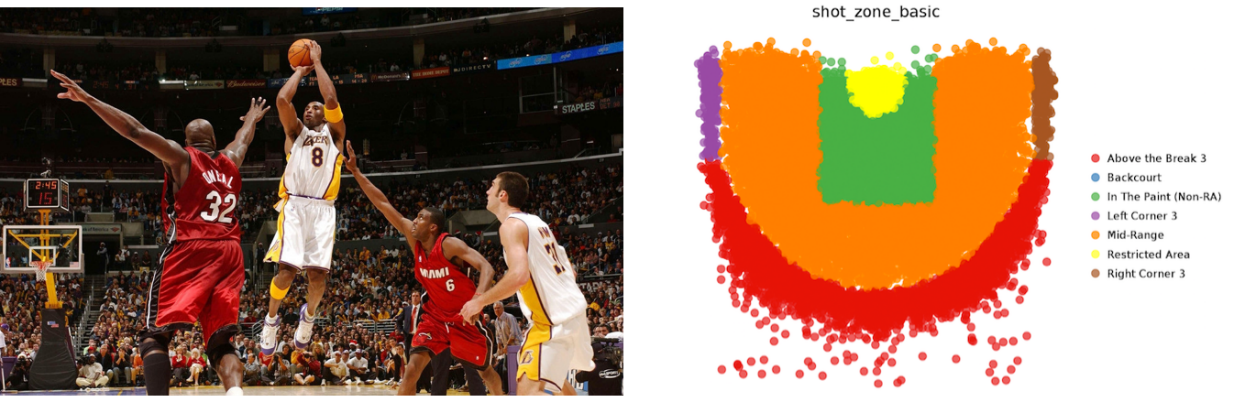 列表（list）是一个有序的序列结构，序列中的元素可以是不同的数据类型
列表可以进行一系列序列操作，如索引、切片、加、乘和检查成员等
[Speaker Notes: 列表 元组 字符串 都是序列, 序列的两个主要特点是索引操作符和切片操作符]
列表创建
将列表中的各元素用逗号分隔开，并用中括号将所有元素包裹起来
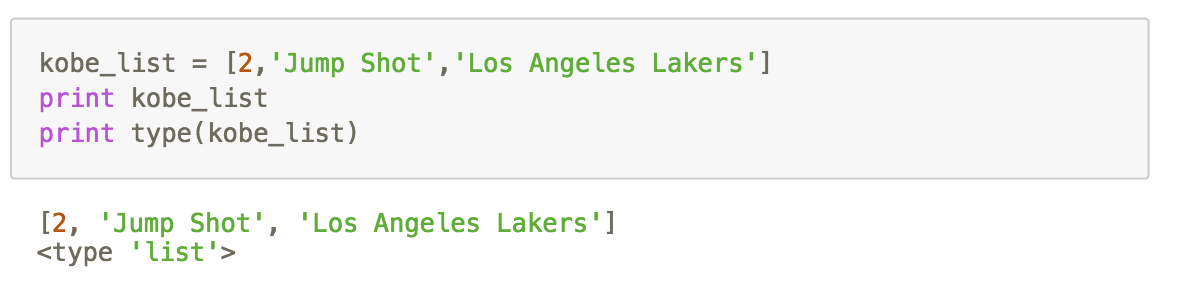 列表对象的增减
使用append()方法添加元素，该方法会在列表末尾位置添加数据元素
使用remove()方法删除元素
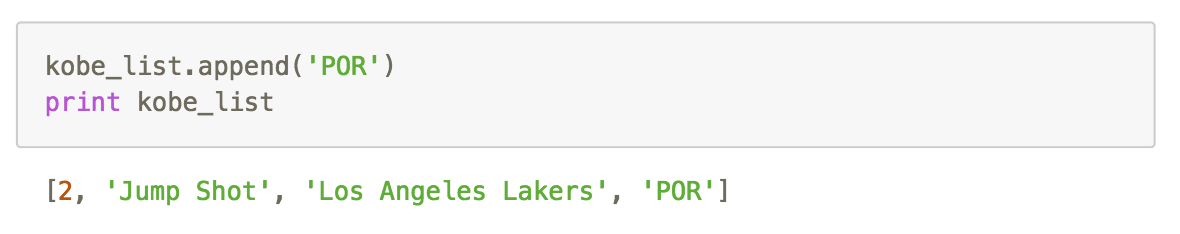 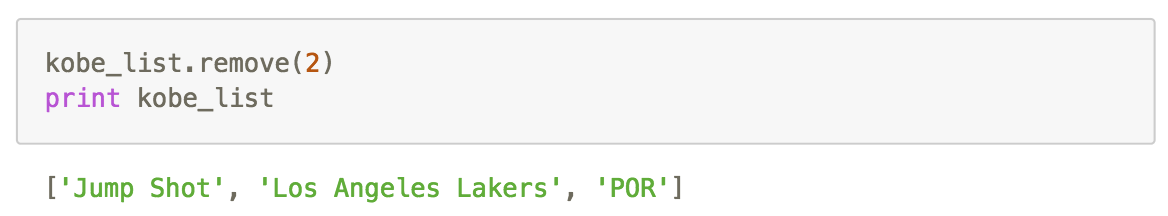 [Speaker Notes: 此处有实战演练]
实践练习
现有一空的列表“kobe_list”用来存入科比某次投篮的信息
请利用append()方法将投篮ID2、投篮类型'Jump Shot'、科比所在球队'Los Angeles Lakers'和对手'POR'按顺序加入到列表变量kobe_list中
[Speaker Notes: kobe_list = []
kobe_list.append(2)
kobe_list.append('Jump Shot')
kobe_list.append('Los Angeles Lakers')
kobe_list.append('POR')
kobe_list]
列表对象的增减
remove()方法适用于知道要删除的值的情况，当我们不知道具体元素值，但是知道元素的索引位置时，我们可以使用 del 函数配合列表索引，删除索引位置的元素或者使用 pop()方法
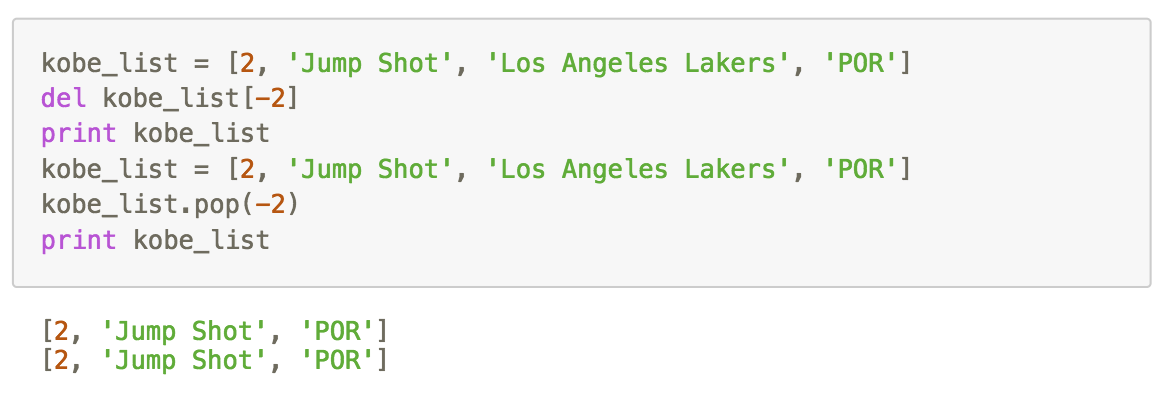 列表对象的增减
通过 insert() 方法在指定的索引位置添加数据元素
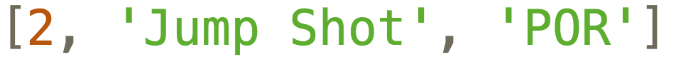 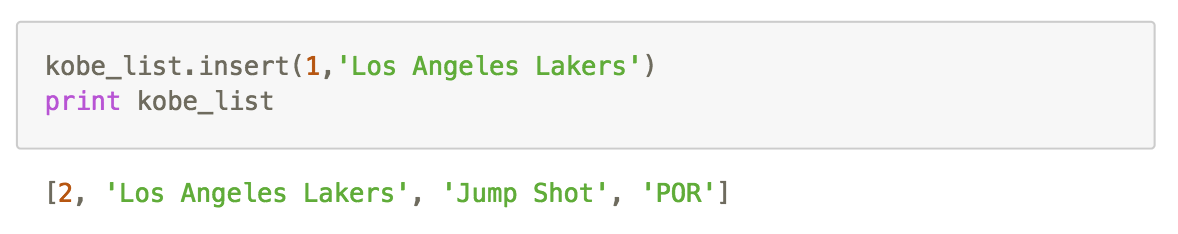 实践练习
kobe_list = [2, 'Los Angeles Lakers', 'Jump Shot', 'POR']
现在需要添加更多关于科比某次投篮的信息，包括投篮位置（按区域划分）、比赛日期和对阵形式（主场或者客场）
在kobe_list 插入 ‘Left Side(L)’，‘2000-10-31’，和'LAL @ POR'
并删除数据元素2
在'Los Angeles Lakers'之后加上matchup的值
[Speaker Notes: kobe_list = [2, 'Los Angeles Lakers', 'Jump Shot', 'POR']
kobe_list.append('Left Side(L)')
kobe_list.append('2000-10-31')
del kobe_list[0]
kobe_list.insert(1,'LAL @ POR')
print kobe_list]
列表索引
Python语言中所有的索引都是从 0 开始计数的，如果列表中有 n 个元素，那么最后一个元素的索引是 n-1 



如果我们想要获取 kobe_list 中第 3 个元素及倒数第二个元素
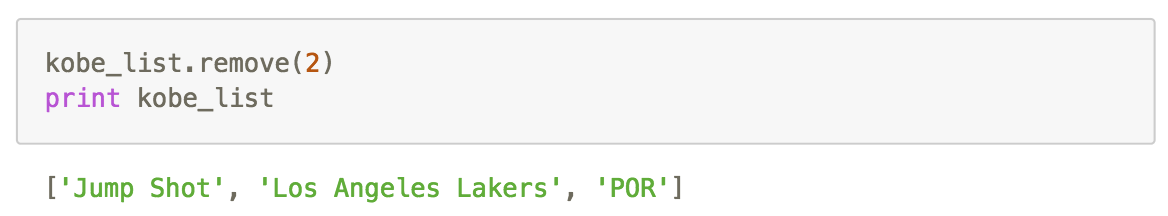 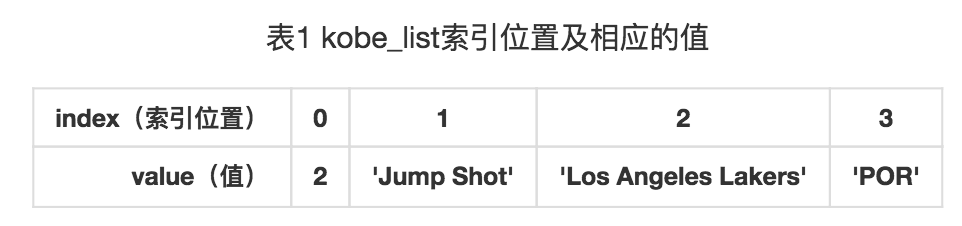 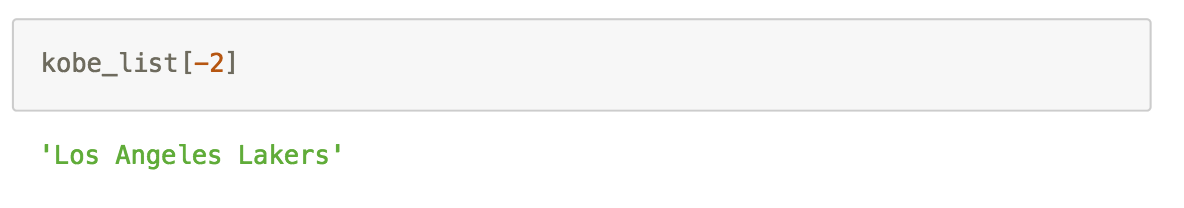 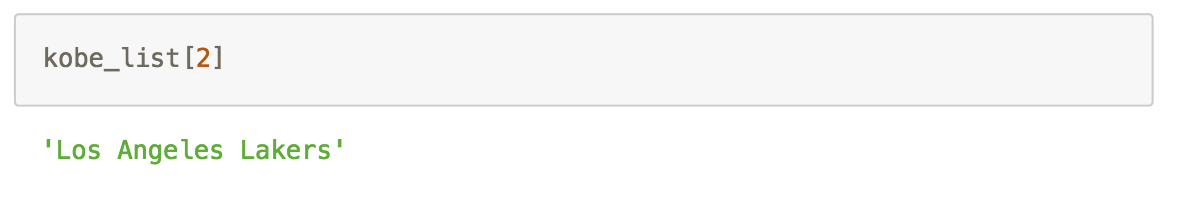 [Speaker Notes: 此处有实战演练]
列表长度
Python内置的用于判断列表长度的函数为 len()
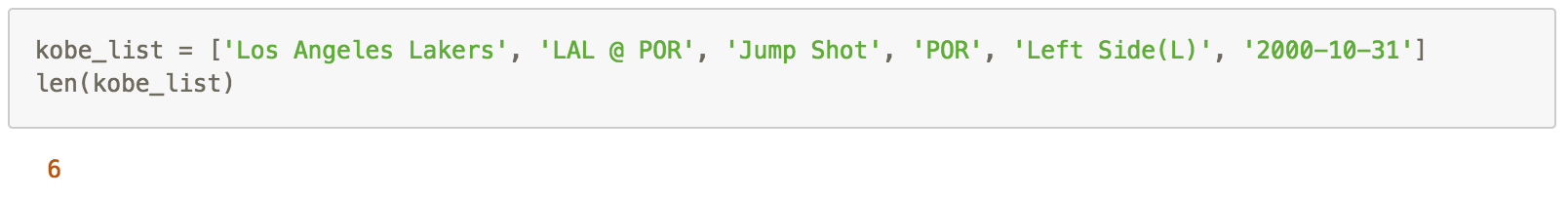 9
列表切片
切片操作需要提供起始索引位置和最后索引位置，然后用冒号 : 将两者分开

如果未输入步长，则默认步长为 1
切片操作返回一系列从起始索引位置开始到最后索引位置结束的数据元素
需要注意的是，起始索引位置的值包含在返回结果中，而最后索引位置的值不包含在返回结果中
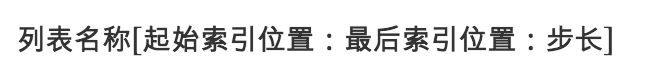 列表切片
切片操作需要提供起始索引位置和最后索引位置，然后用冒号 : 将两者分开
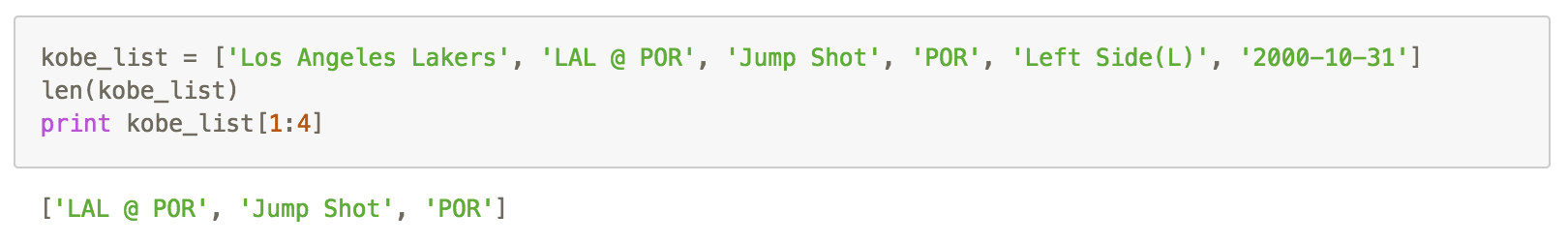 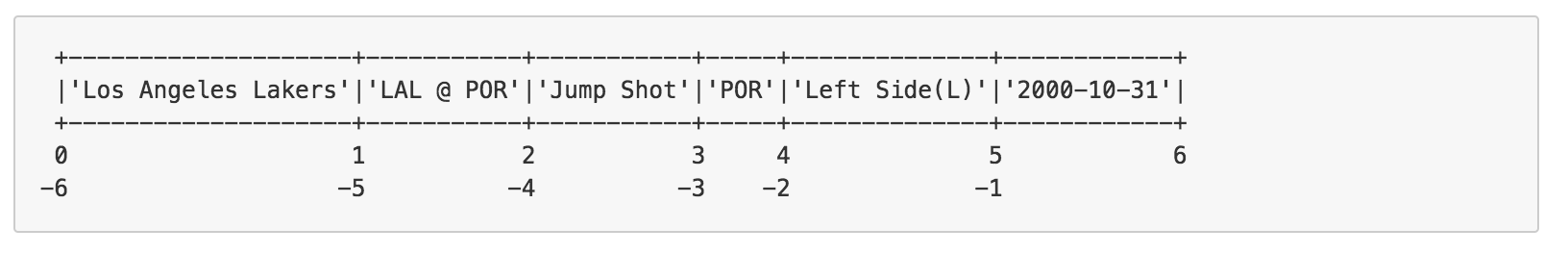 列表切片
逆向切片


我们可以省略起始索引位置，表示从最开始进行切片，当我们将两个索引都省略之后，我们将按原样复制一个列表，如果想要将列表的顺序颠倒，则可以使用::-1
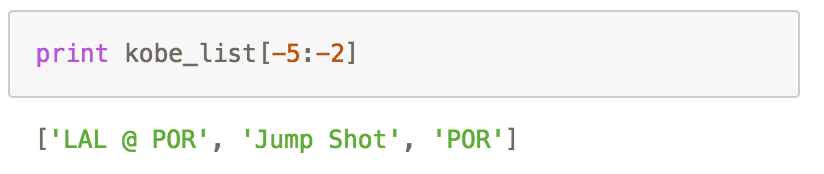 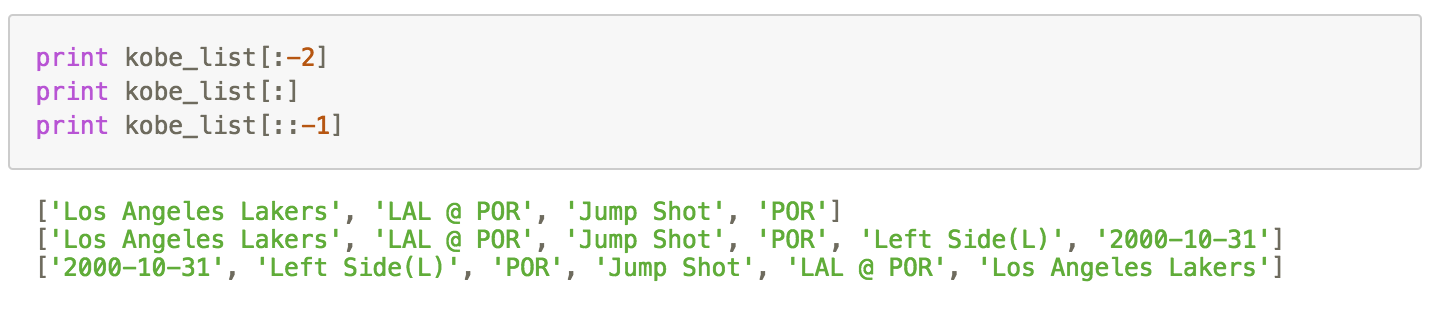 [Speaker Notes: 此处有实战演练]
嵌套列表
列表中的元素也可以是列表，这样可以将列表看成更高维的数组


拆开很容易理解
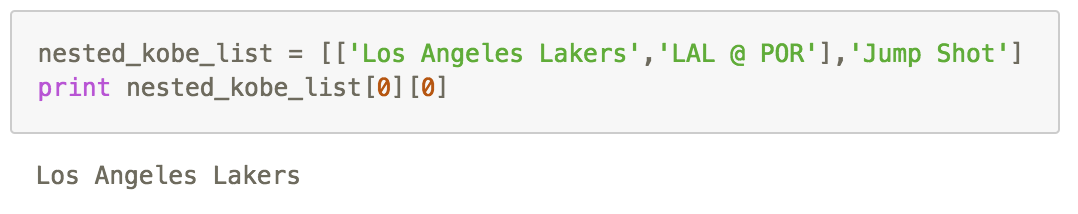 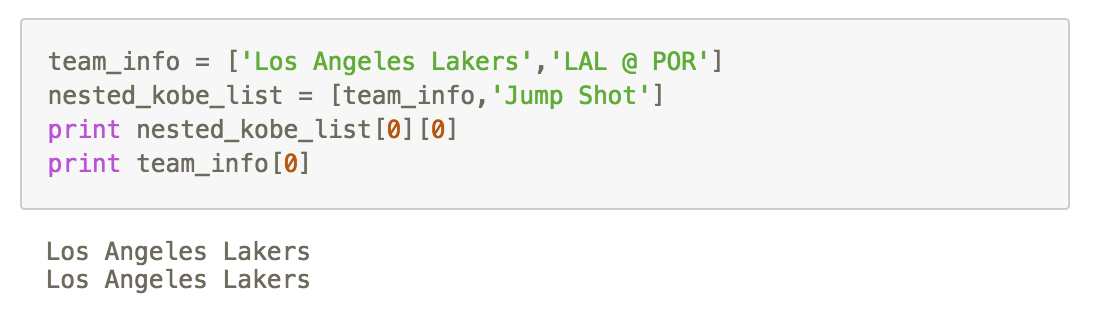 实践练习
现有科比某次投篮信息的列表kobe_list
kobe_list = ['Los Angeles Lakers', 'LAL @ POR', 'Jump Shot', 'POR', 'Left Side(L)', '2000-10-31']
请使用切片方法取出索引位置3到5的元素，并存入到列表three_five中
并提取比赛日期中的年份存入变量year中
提示：
读取年份时，先使用索引方法将kobe_list或者three_five最后一个日期元素值'2000-10-13'提取出来，索引位置为-1，然后对该字符串进行切片操作，切片为0:4
[Speaker Notes: kobe_list = ['Los Angeles Lakers', 'LAL @ POR', 'Jump Shot', 'POR', 'Left Side(L)', '2000-10-31']
three_five = kobe_list[3:6]
year = three_five[-1][0:4]
print three_five
print year]
元组
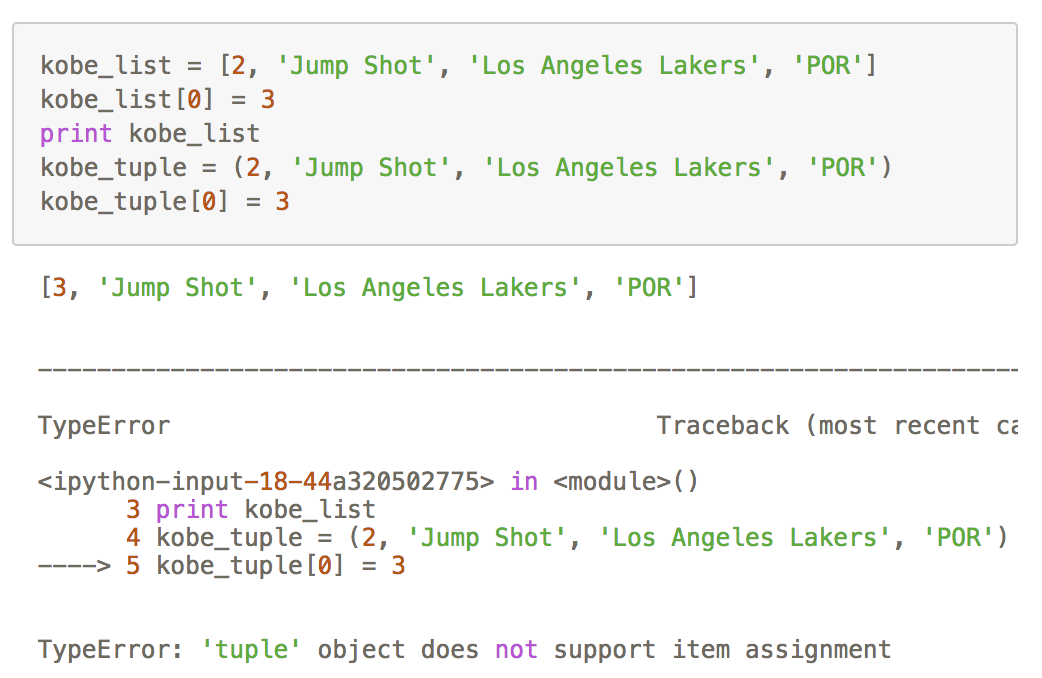 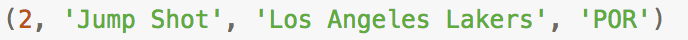 元组（tuple）数据结构与列表类似，其中元素可以有不同的类型
但是元组中的元素是不可变的，即一旦初始化之后，就不能够再做修改（报错：元组对象不支持赋值）
[Speaker Notes: 此处有实战演练]
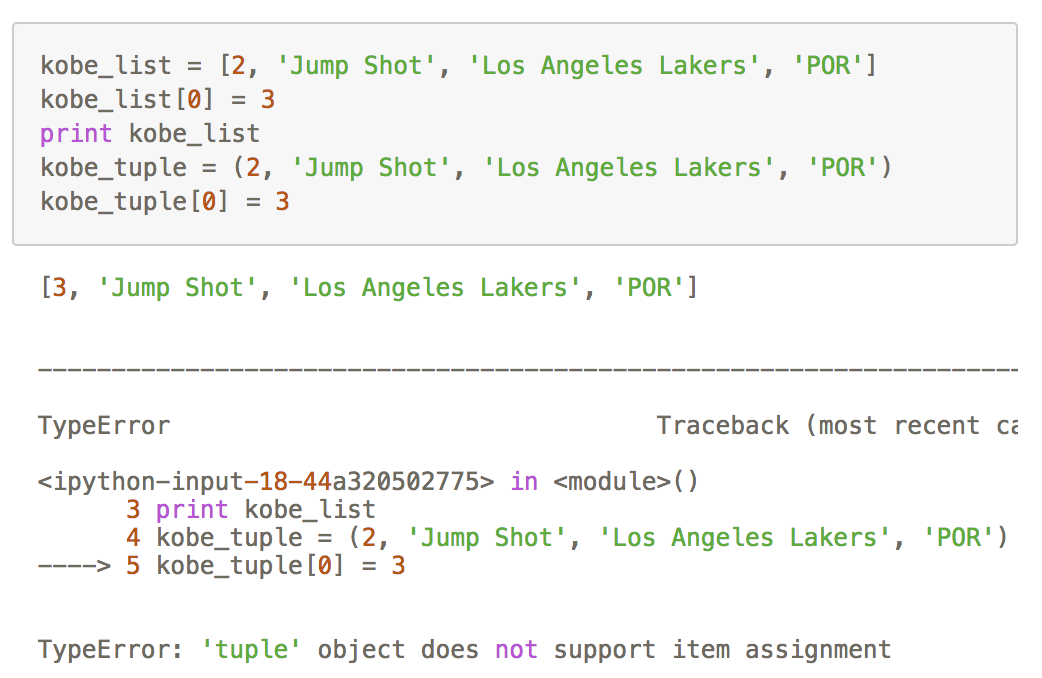 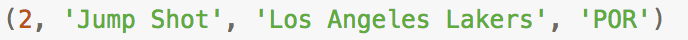 由于元组是不可变的，因此元组对象没有append()、insert()和del这样的方法。
实际上，tuple的使用可以使得代码更安全，防止错误赋值导致重要对象的改变。
[Speaker Notes: 此处有实战演练。  元组用于程序安全访问数据而不能修改数据]
为什么需要用元组
旧式字符串格式化中参数要用元组；
在字典中当作键值；
数据库的返回值……
元组vs列表
1.Tuples are immutable,lists are mutable.
2.Tuples are heterogeneous data structures,lists are homogeneous sequences.Tuples have stucute,lists have order.
表示一个点 point = （1，2）
表示一系列点 points = [（1，2），（1，3），（4，5）]
3.You can’t use list as a dictionary identifier.列表无法与字典进行互动，即不能将列表当做字典的key，而元组可以。
a = (1,2) b = [4,5]
c = {a: ‘start point’} #正常
c = {b: ‘end point’} #报错
>>> c[a]
‘start point’
4.Due to the smaller size of a tuple operation with it a bit faster but not that much to mention about until you have a huge amount of elements.
---  02.09 speed comparison between list & tuple
实践练习
现有科比某次投篮信息的元组kobe_tuple
kobe_tuple = ([2, 'Jump Shot'], 'Los Angeles Lakers', 'POR')
请将kobe_tuple中的投篮ID由2改为3，投篮类型由Jump Shot改为'Slam Dunk Shot'
提示：通过kobe_tuple[][]方式访问元组中的列表元素中的某一个元素
[Speaker Notes: kobe_tuple = ([2, 'Jump Shot'], 'Los Angeles Lakers', 'POR')
kobe_tuple[0][0] = 3
kobe_tuple[0][1] = 'Slam Dunk Shot'
print kobe_tuple]
字典(02.10 dictionaries)
字典（dict）在其他语言中被称作哈希映射（hash map）或者相关数组（associative arrays）
字典是一种大小可变的键值对集，其中的键（key）和值（value）都是Python对象
字典用在需要高速查找的地方
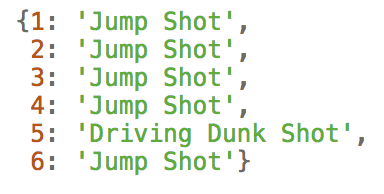 [Speaker Notes: 为什么dict查找速度这么快？因为dict的实现原理和查字典是一样的。假设字典包含了1万个汉字，我们要查某一个字，一个办法是把字典从第一页往后翻，直到找到我们想要的字为止，这种方法就是在list中查找元素的方法，list越大，查找越慢。第二种方法是先在字典的索引表里（比如部首表）查这个字对应的页码，然后直接翻到该页，找到这个字。无论找哪个字，这种查找速度都非常快，不会随着字典大小的增加而变慢。dict就是第二种实现方式。]
字典创建
字典的创建使用大括号 {} 包含键值对，并用冒号 : 分隔键和值，形成 键:值 对




可以看出，字典中的数据元素是无序的，并不会按照初始化的顺序排列。不同键所对应的值可以相同，但是字典中的键必须是唯一的
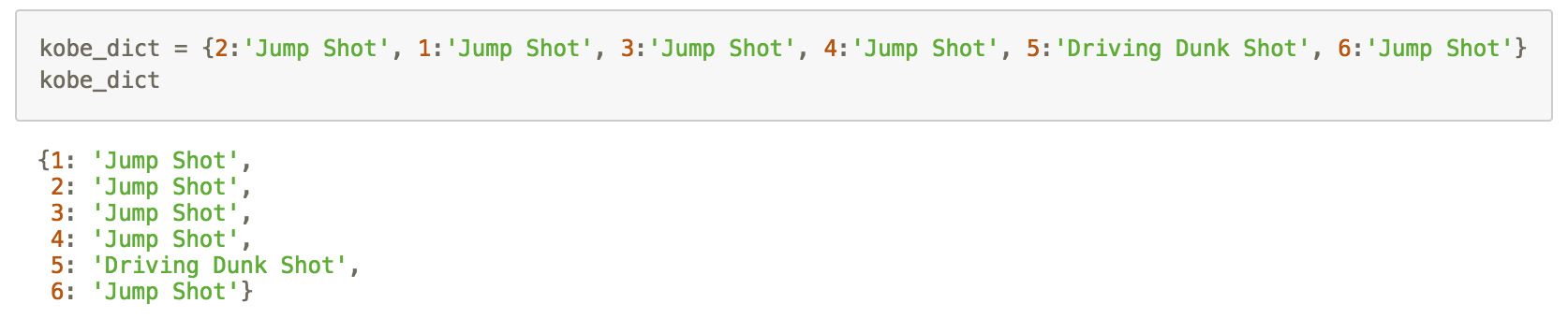 [Speaker Notes: 此处有实战演练]
字典创建
利用for循环和zip()函数创建字典
zip()函数用于将多个序列（列表、元组等）中的元素配对，产生一个如 [(列表1元素,列表2元素),(,)] 的新的元组列表；for循环用于重复执行将值放入键中的操作。
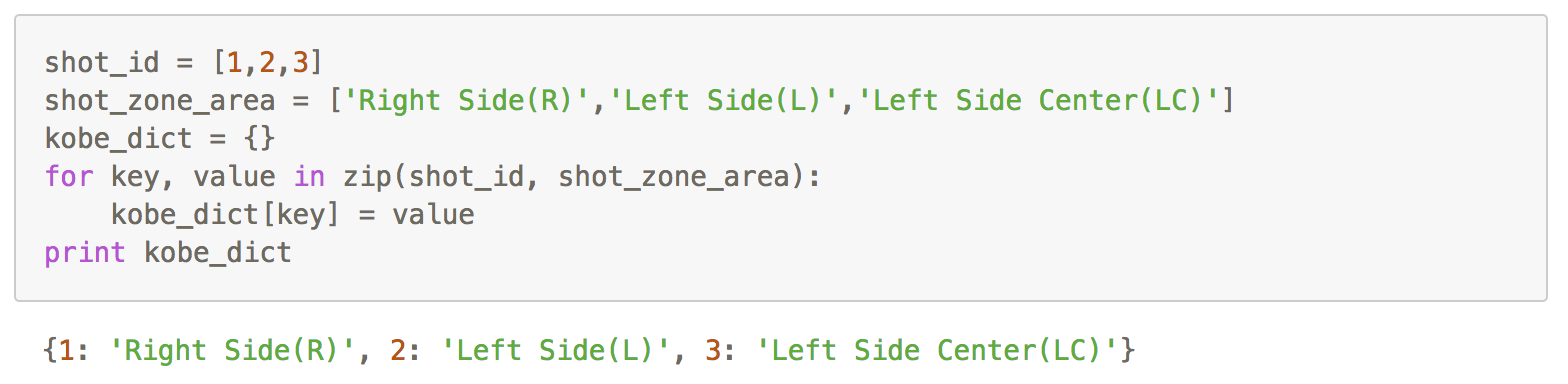 实践练习
请创建关于科比投篮信息的字典kobe_dict，键为shot_id，值为shot_zone_area
其中列表shot_id与列表shot_zone_area应按照顺序一一对应
shot_id = [1,2,3]
shot_zone_area = ['Right Side(R)','Left Side(L)','Left Side Center(LC)']
[Speaker Notes: shot_id = [1,2,3]
shot_zone_area = ['Right Side(R)','Left Side(L)','Left Side Center(LC)']
kobe_dict = {1:'Right Side(R)',2:'Left Side(L)',3:'Left Side Center(LC)'}
print kobe_dict]
字典索引
字典的元素访问（以及插入、设置）方式与列表和元组一样。不同的是，列表和元组的索引号是按照顺序自动生成，而字典的索引号是键
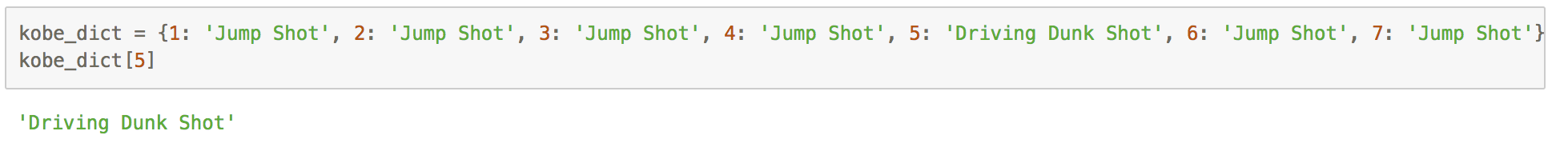 字典中某值的索引还可以通过 get 方法，如果字典不包含某个键，可以返回 None ，或者自己指定的值
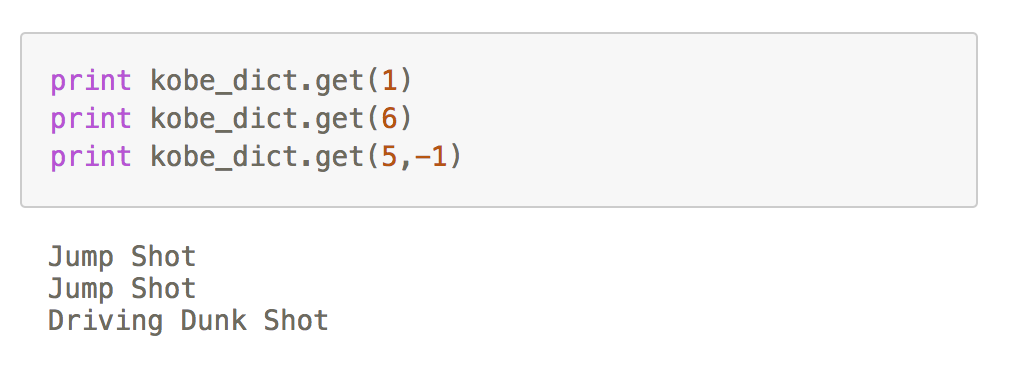 字典索引
如果在字典中不存在索引的键，则系统会报错
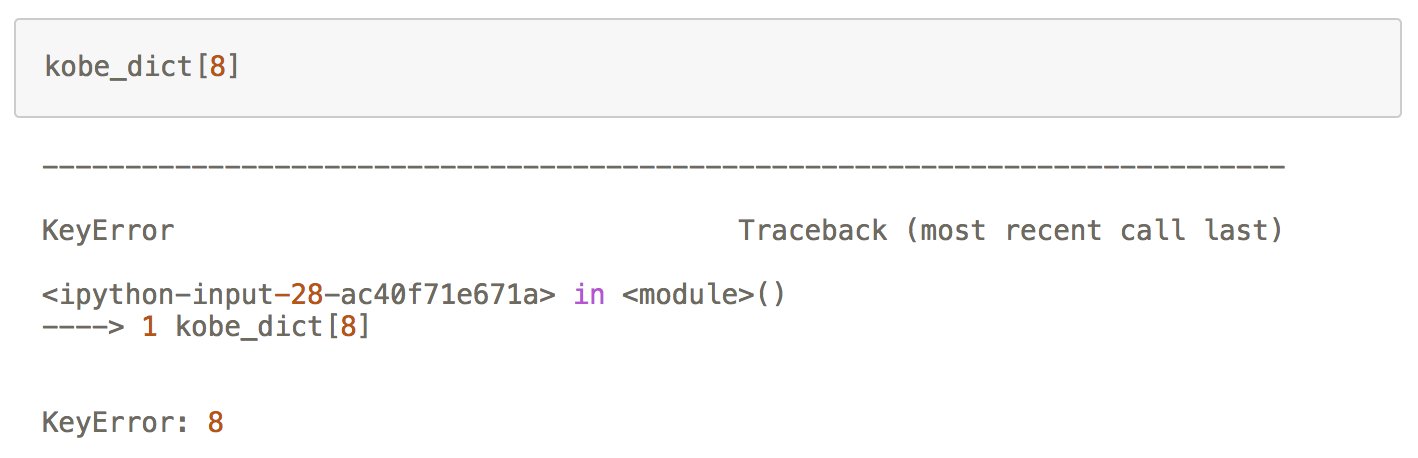 字典索引
我们可以通过 in 判断是否存在某个键，其语法跟在列表和元组中判断是否存在某个值是相同的，也可以使用内置的 has_key() 方法
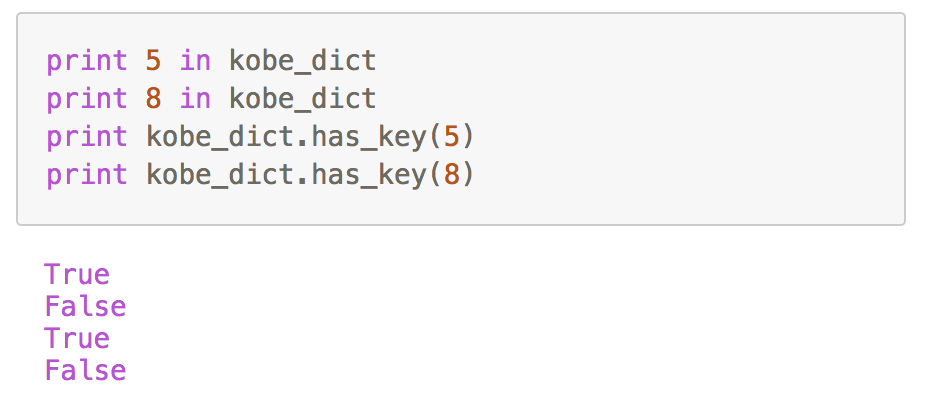 字典索引
如果不太确定字典中有哪些键或者值，我们可以使用 keys() 方法或者values()方法
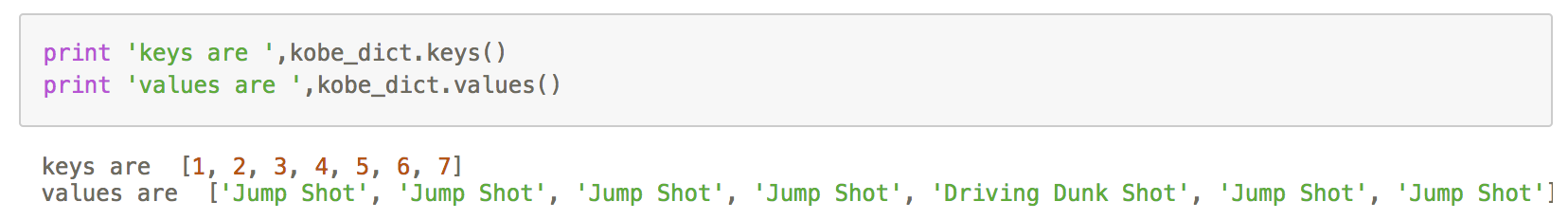 字典索引
在有些情况下，我们需要取出字典中的键值对用于下一步的分析，此时可以使用 items() 方法，该方法将返回所有键值对，并将其保存在一个元组列表（列表中的元素为元组）中
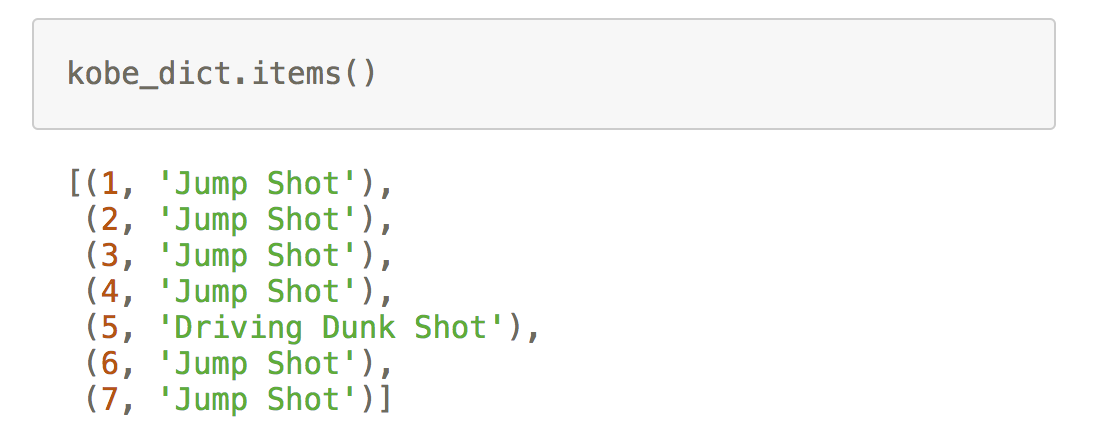 字典元素删减
字典的删减有三种方法
使用 del 函数对单一元素或者整个字典进行删除
使用 pop() 方法删除单一元素
使用 clear() 方法清空词典的所有元素
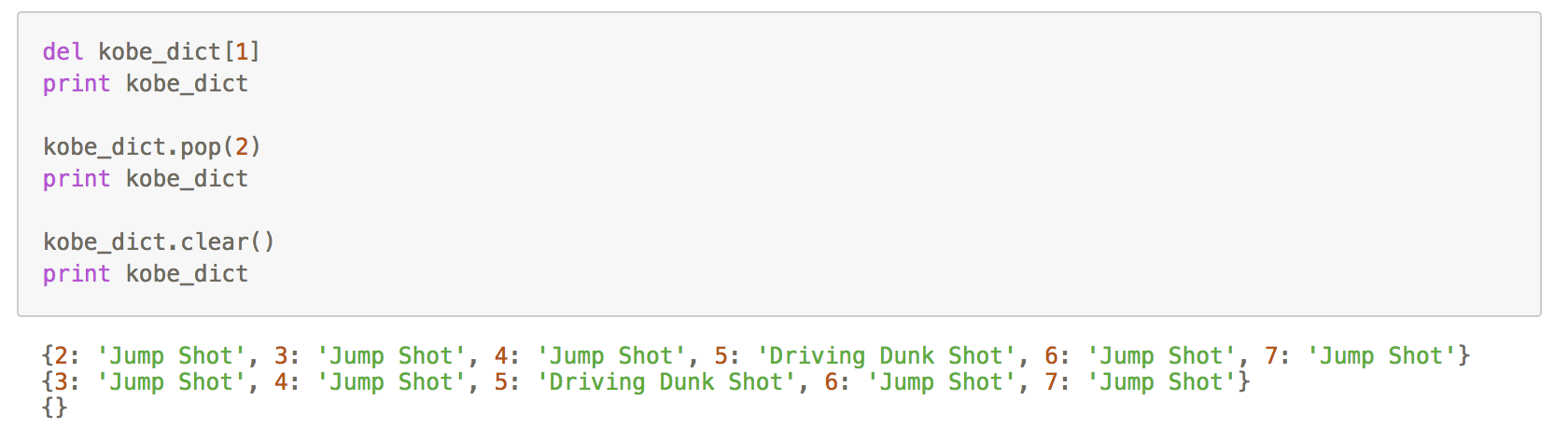 集合 02.11 sets
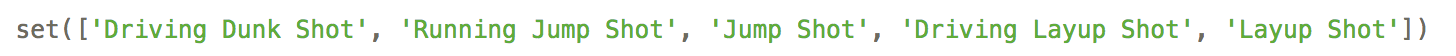 集合（set）是一种无序集，它是一组键的集合，不存储值
在集合中，重复的键是不被允许的。集合可以用于去除重复值
集合也可以进行数学集合运算，如并、交、差以及对称差等。
应用：去重。把一个列表变成集合，就自动去重了关系测试。测试两组数据之前的交集、差集、并集等关系
集合创建
集合的创建有两种方式：使用 set() 函数或者使用大括号{}



需要注意的是，创建空集合，必须使用 set() ，而不是{}，因为{}表示创建一个空的字典
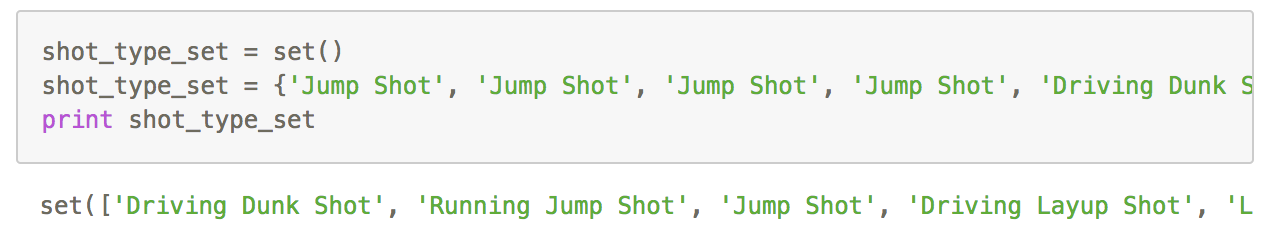 [Speaker Notes: 这里代码由于太长，并未显示完全。
我们可以看到，`shot_type_set`中的重复值如`'Jump Shot'`被过滤掉，只保留了其中的一个。并且在集合中，各字符串元素是按照首字母排序的（默认排序，无序是指未按照输入顺序存储各元素）。]
集合运算
集合支持数学集合运算，如并、交、差以及对称差等
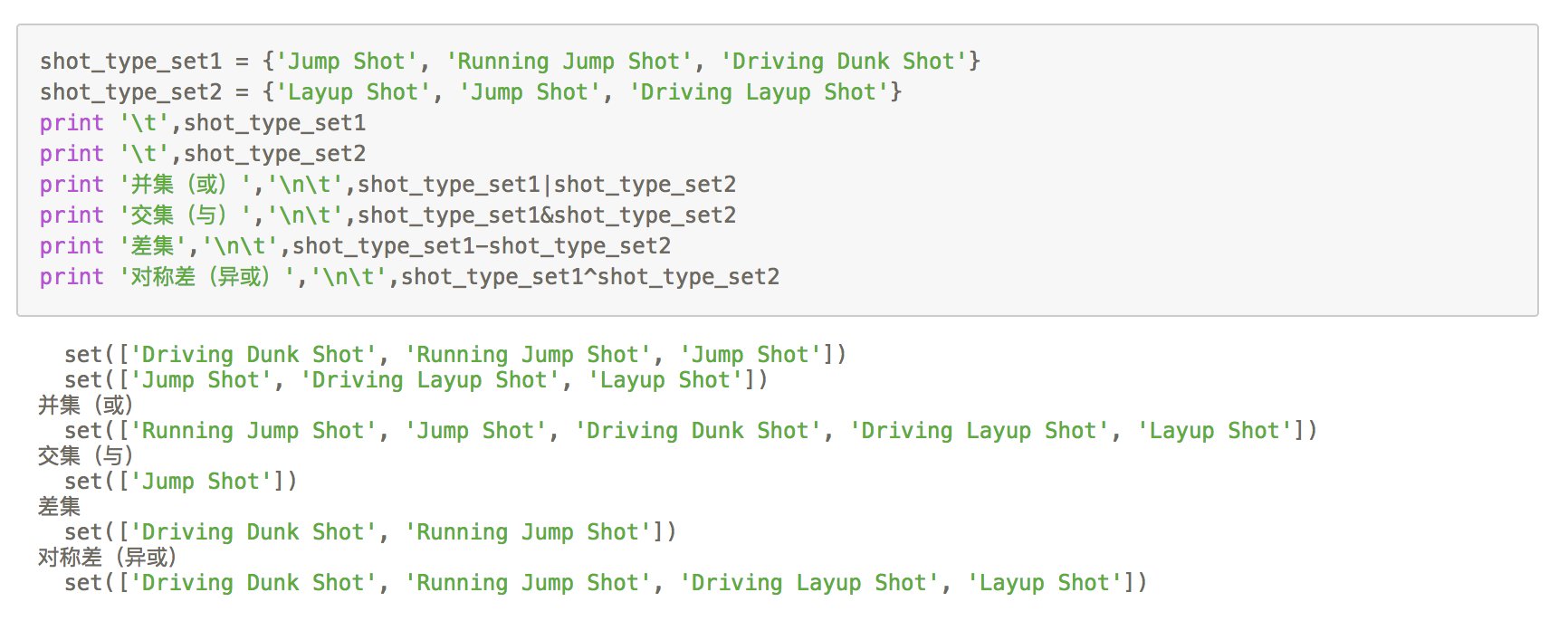 [Speaker Notes: 这里代码由于太长，并未显示完全。
我们可以看到，`shot_type_set`中的重复值如`'Jump Shot'`被过滤掉，只保留了其中的一个。并且在集合中，各字符串元素是按照首字母排序的（默认排序，无序是指未按照输入顺序存储各元素）。]
集合运算
集合支持数学集合运算，如并、交、差以及对称差等
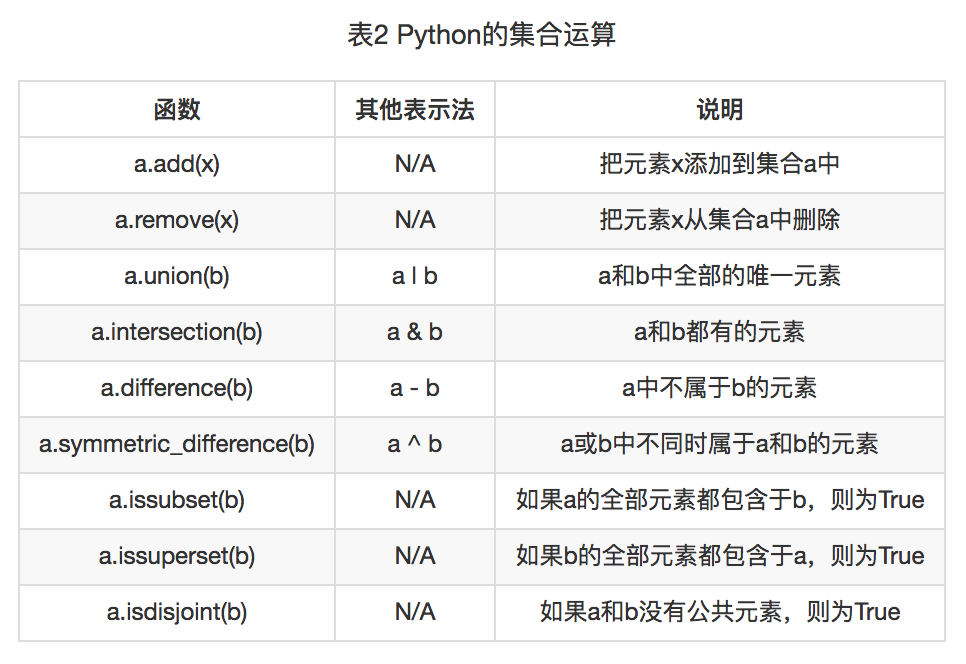 [Speaker Notes: 这里代码由于太长，并未显示完全。
我们可以看到，`shot_type_set`中的重复值如`'Jump Shot'`被过滤掉，只保留了其中的一个。并且在集合中，各字符串元素是按照首字母排序的（默认排序，无序是指未按照输入顺序存储各元素）。]